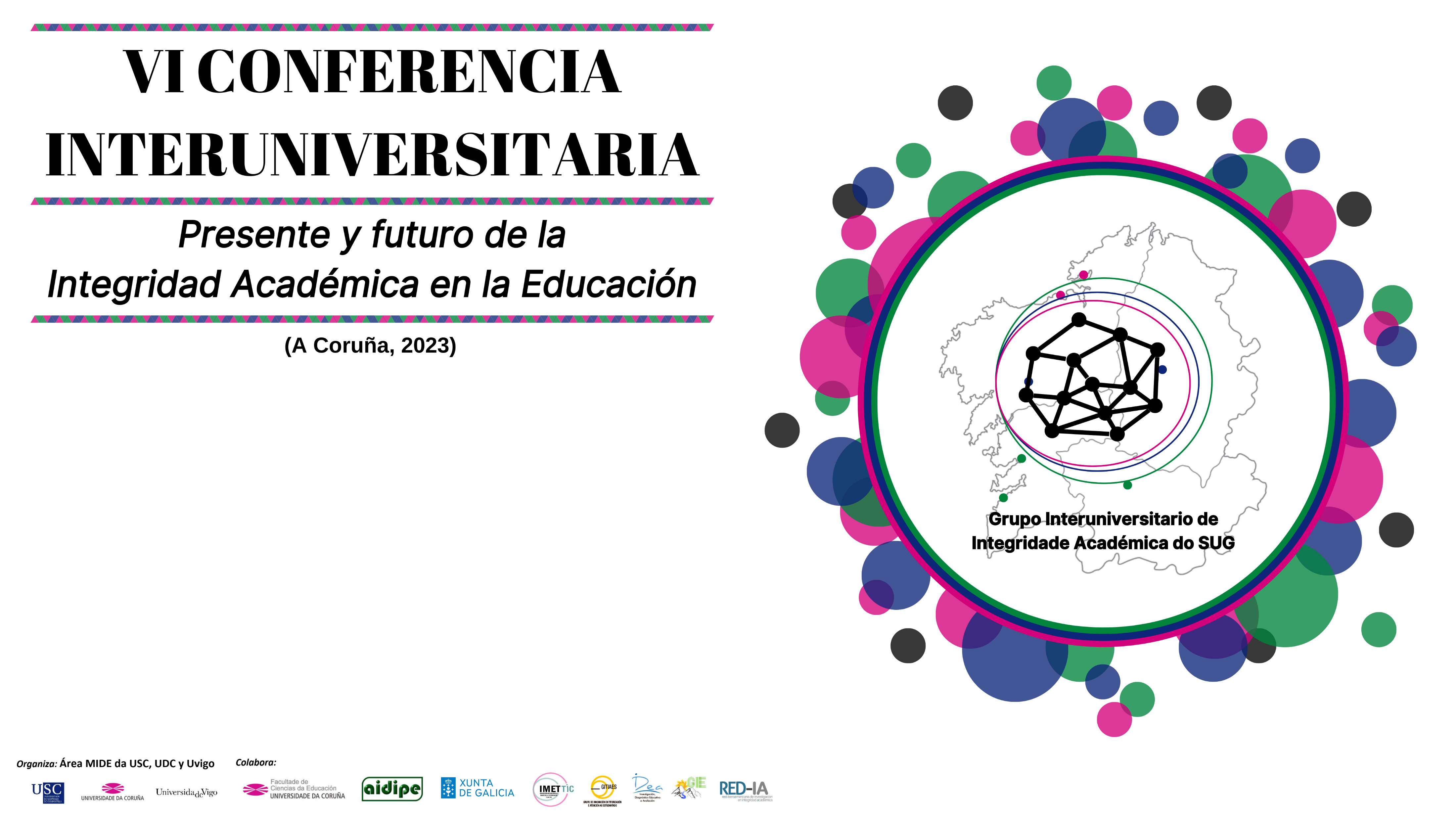 .........Título de la comunicación............
Autor(a)(es):
Institución. Ciudad y País.
Correo electrónico
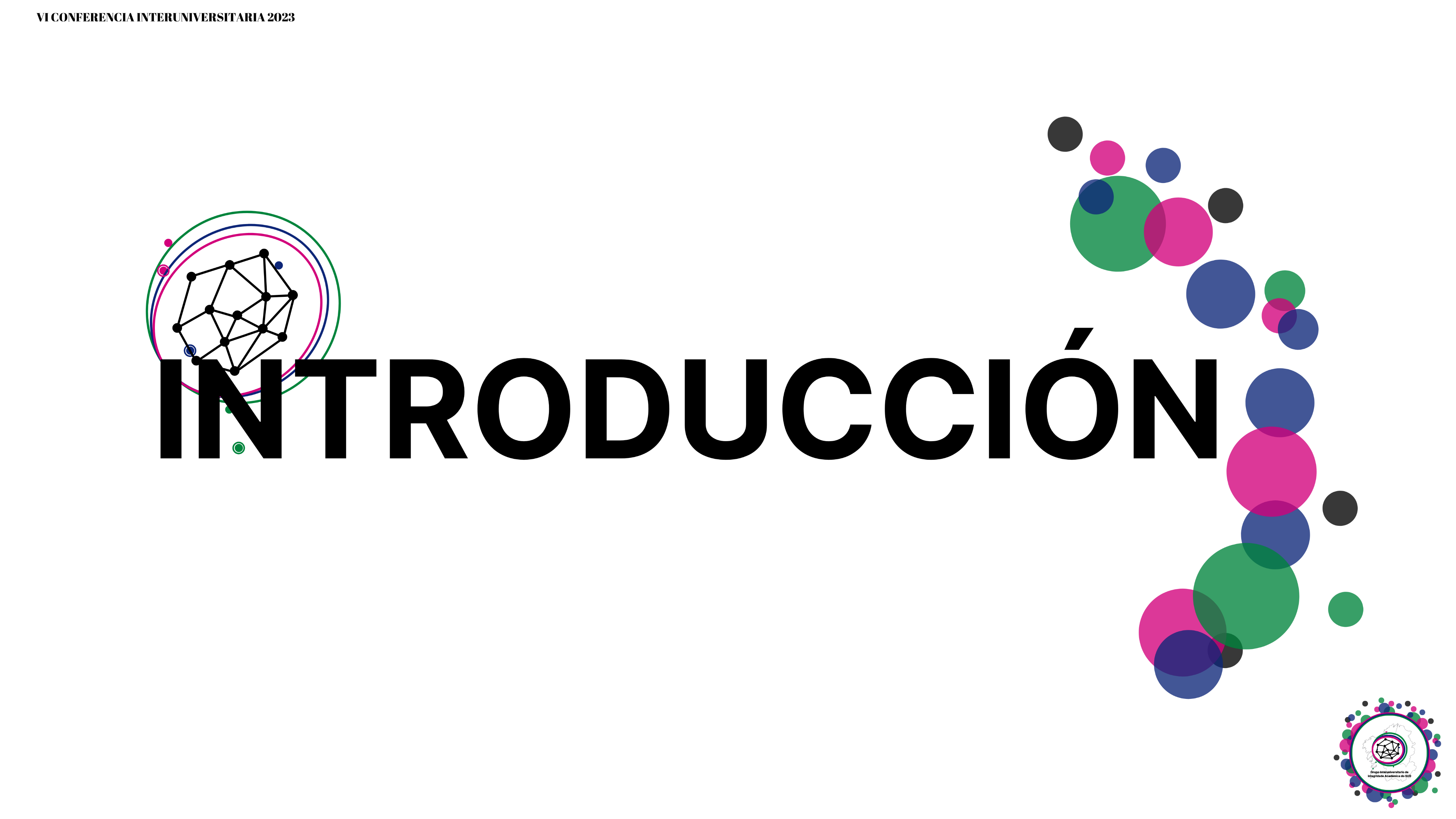 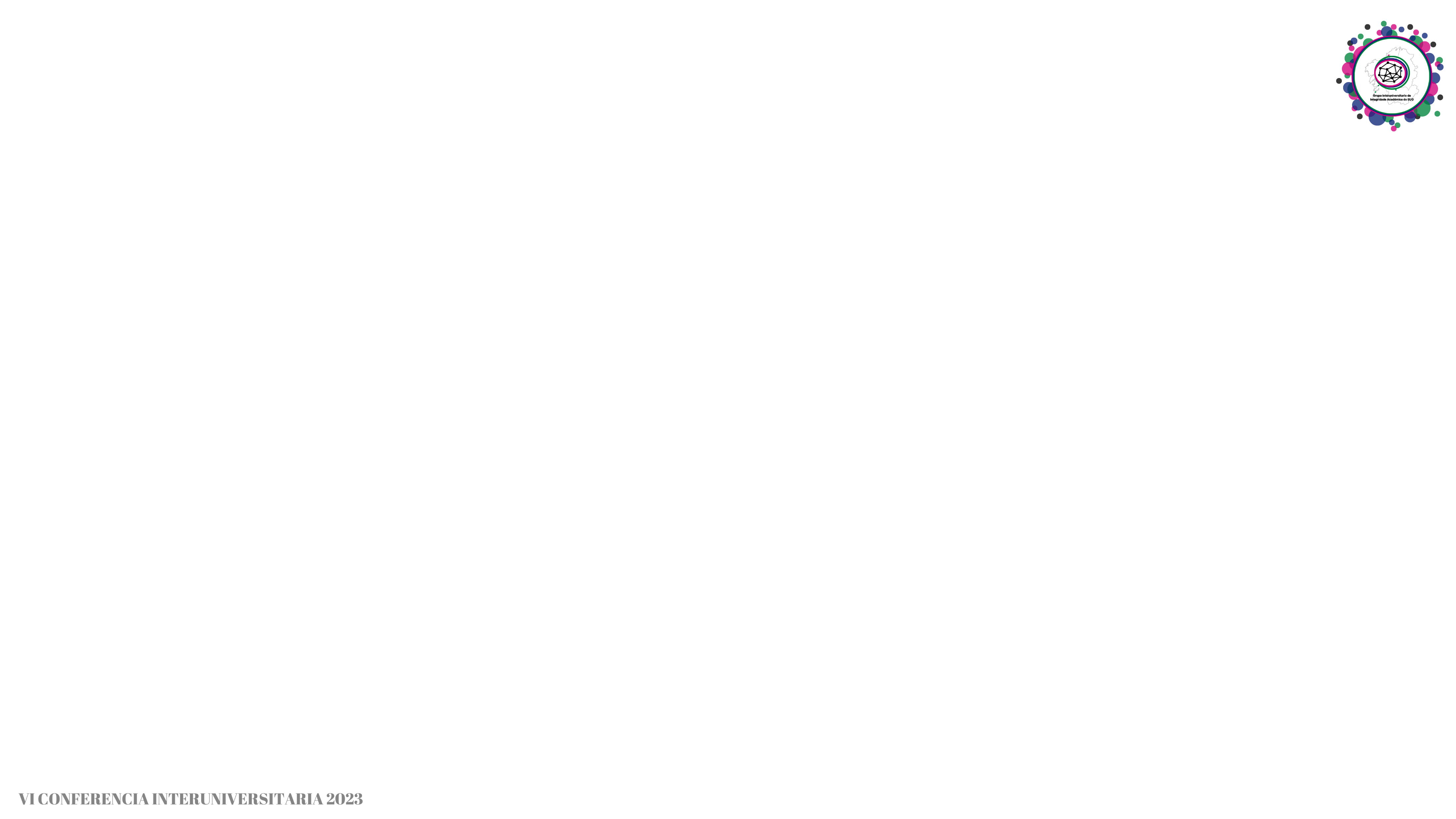 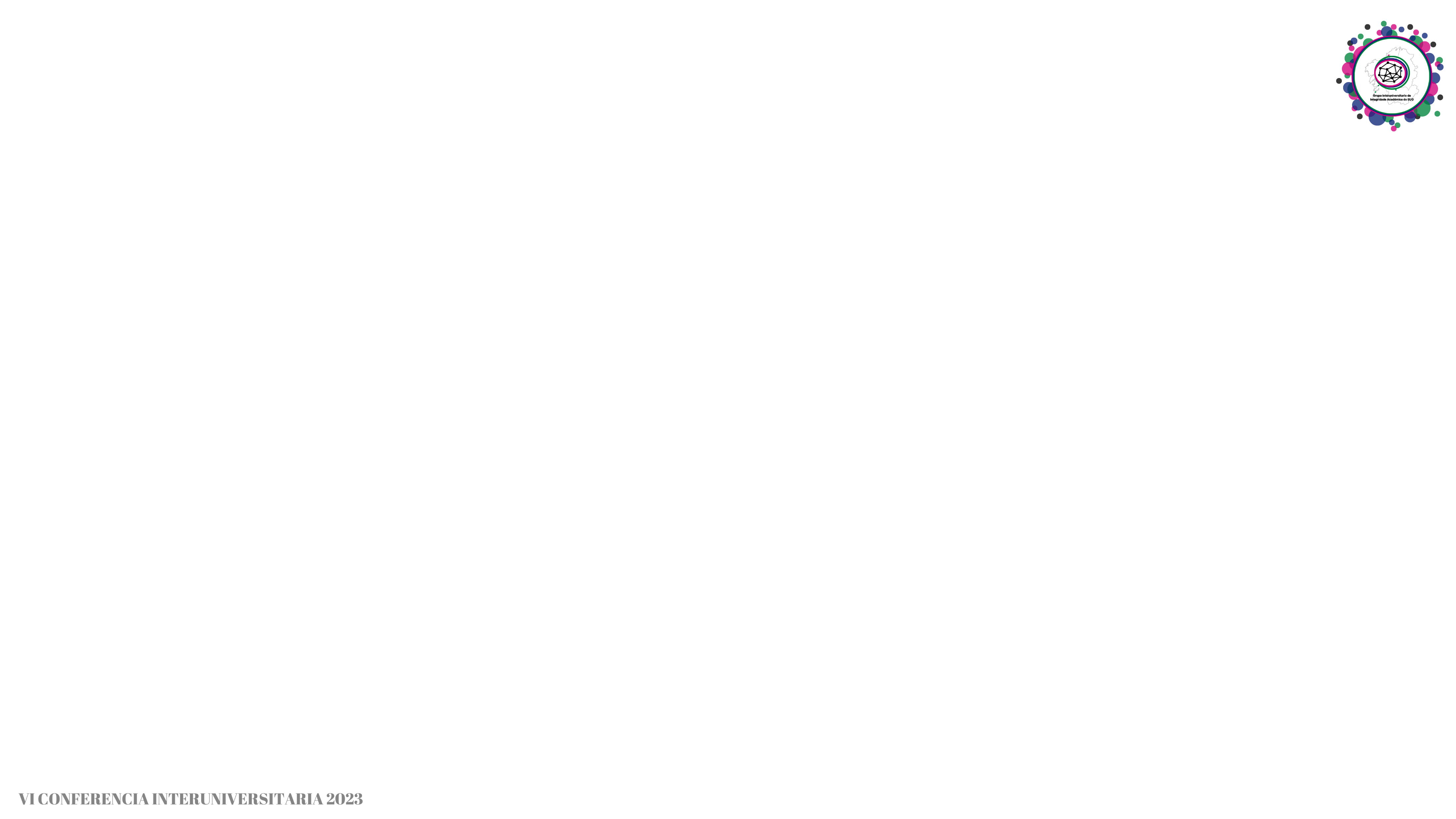 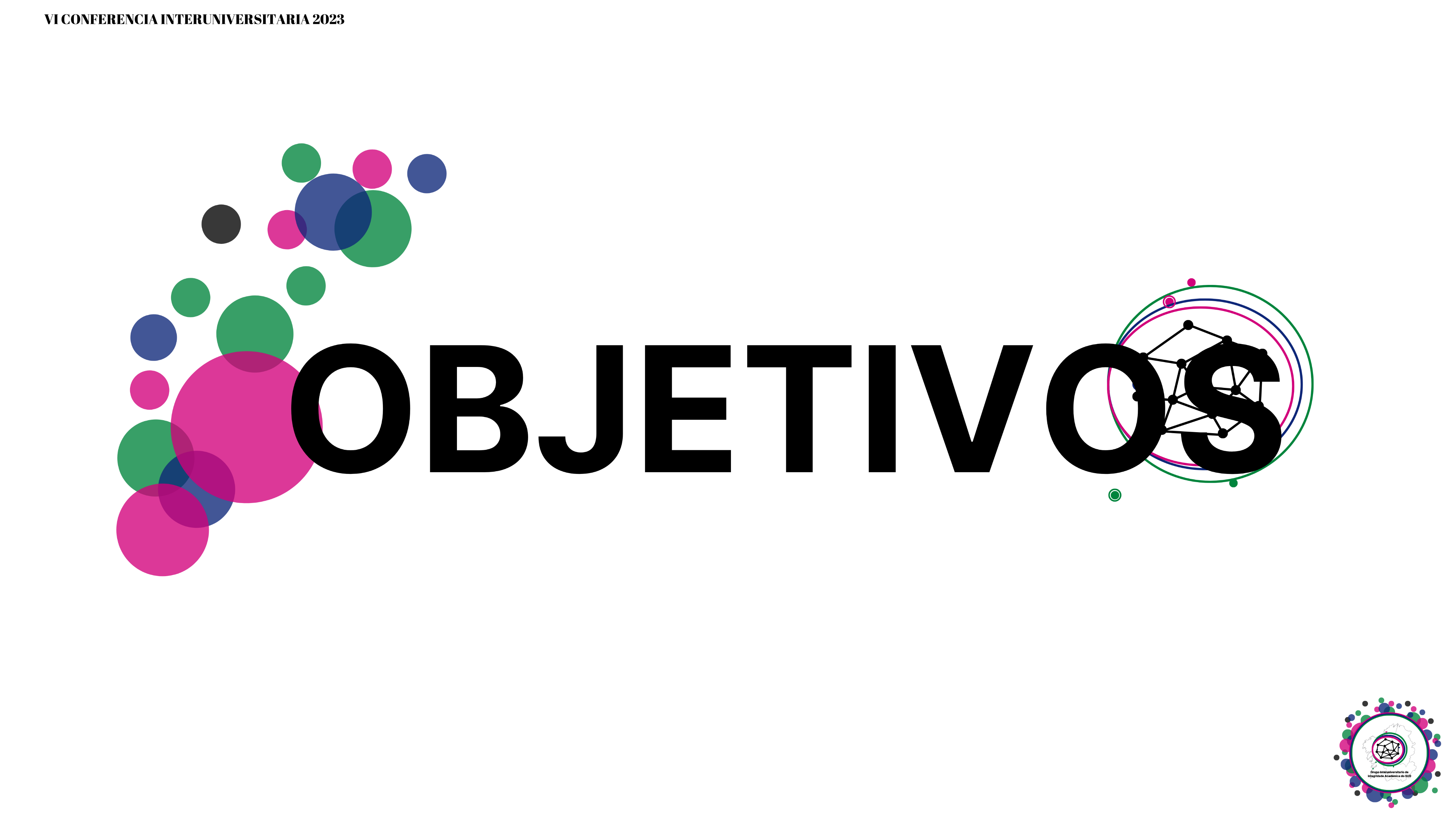 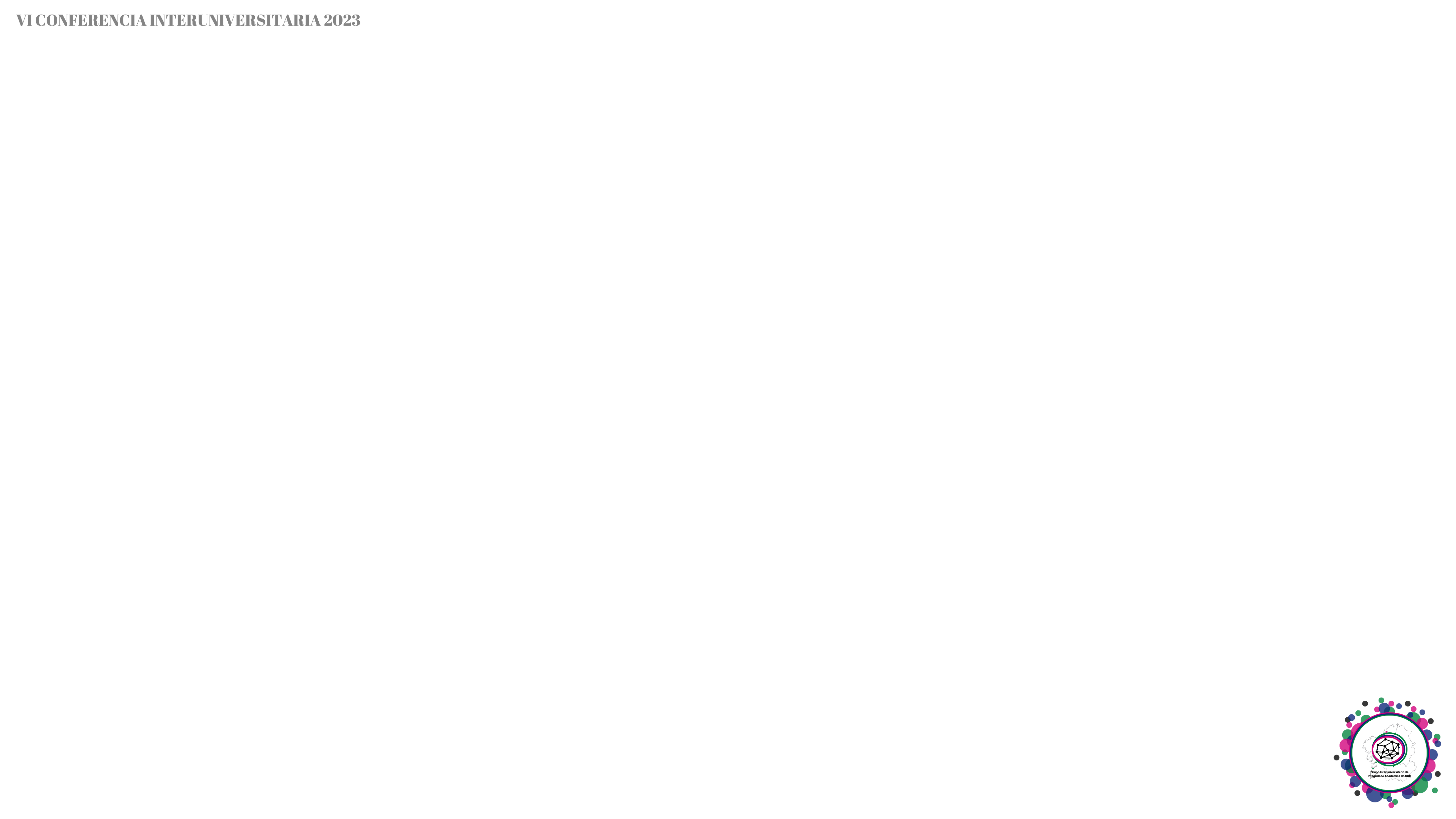 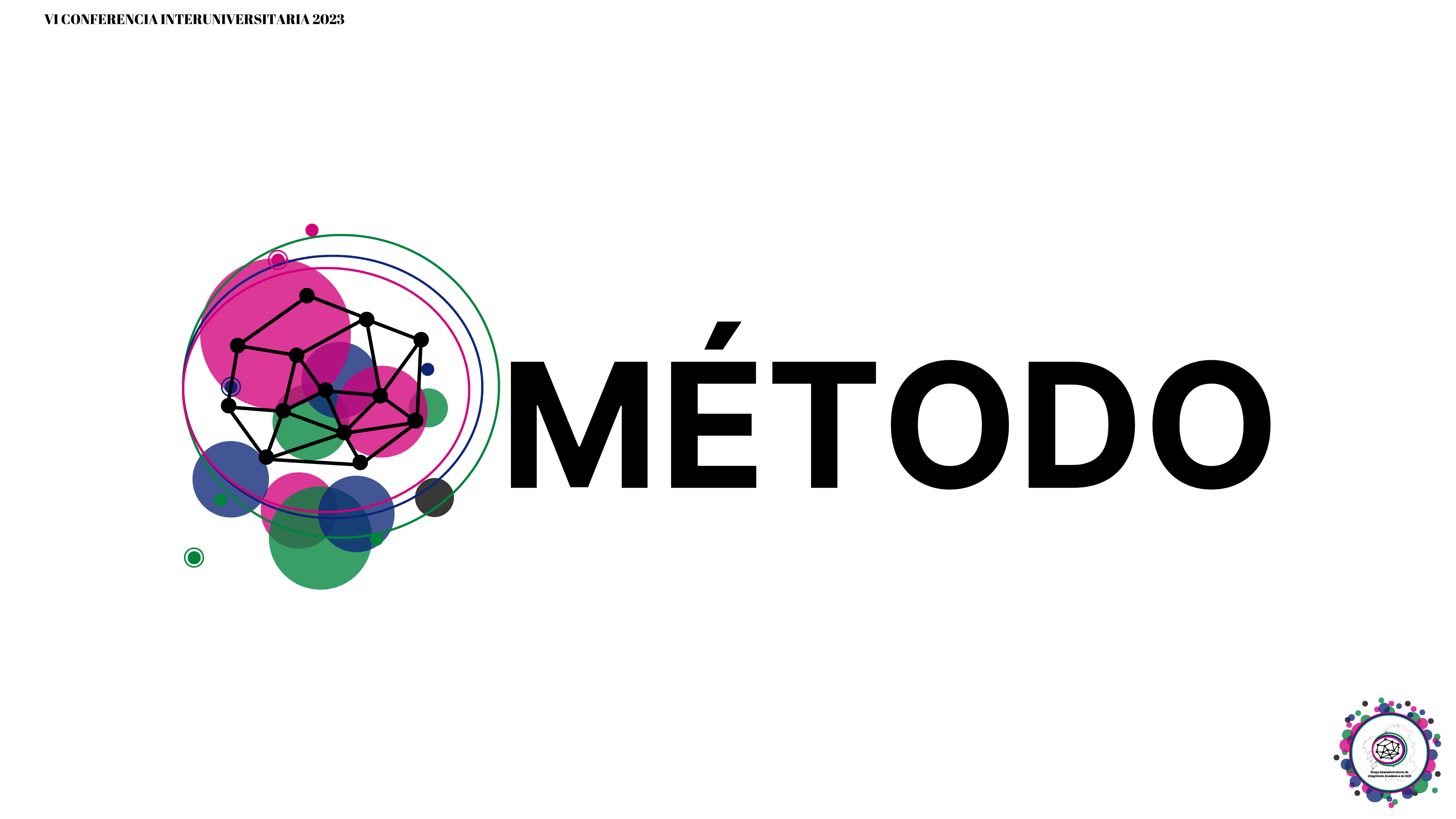 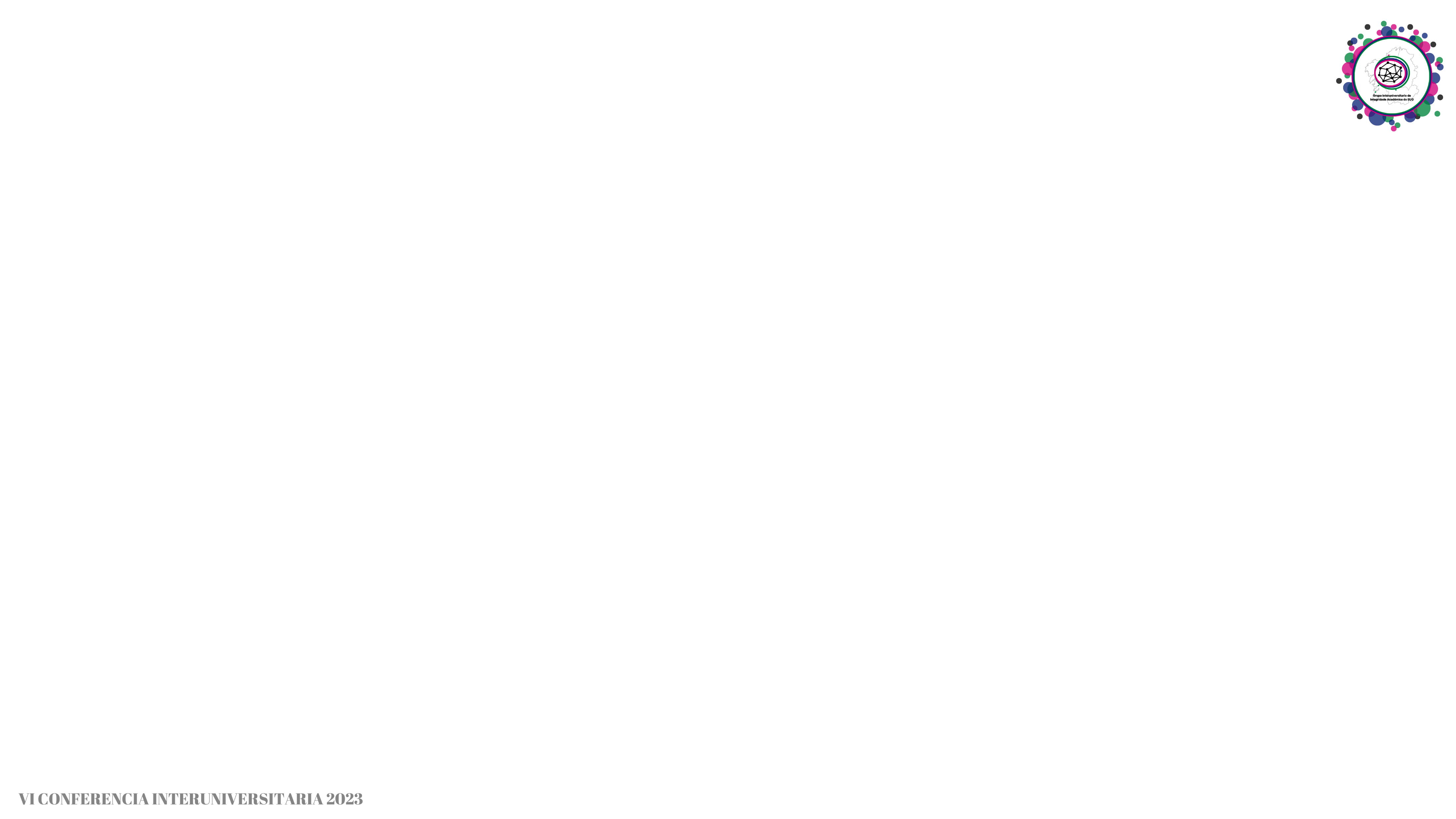 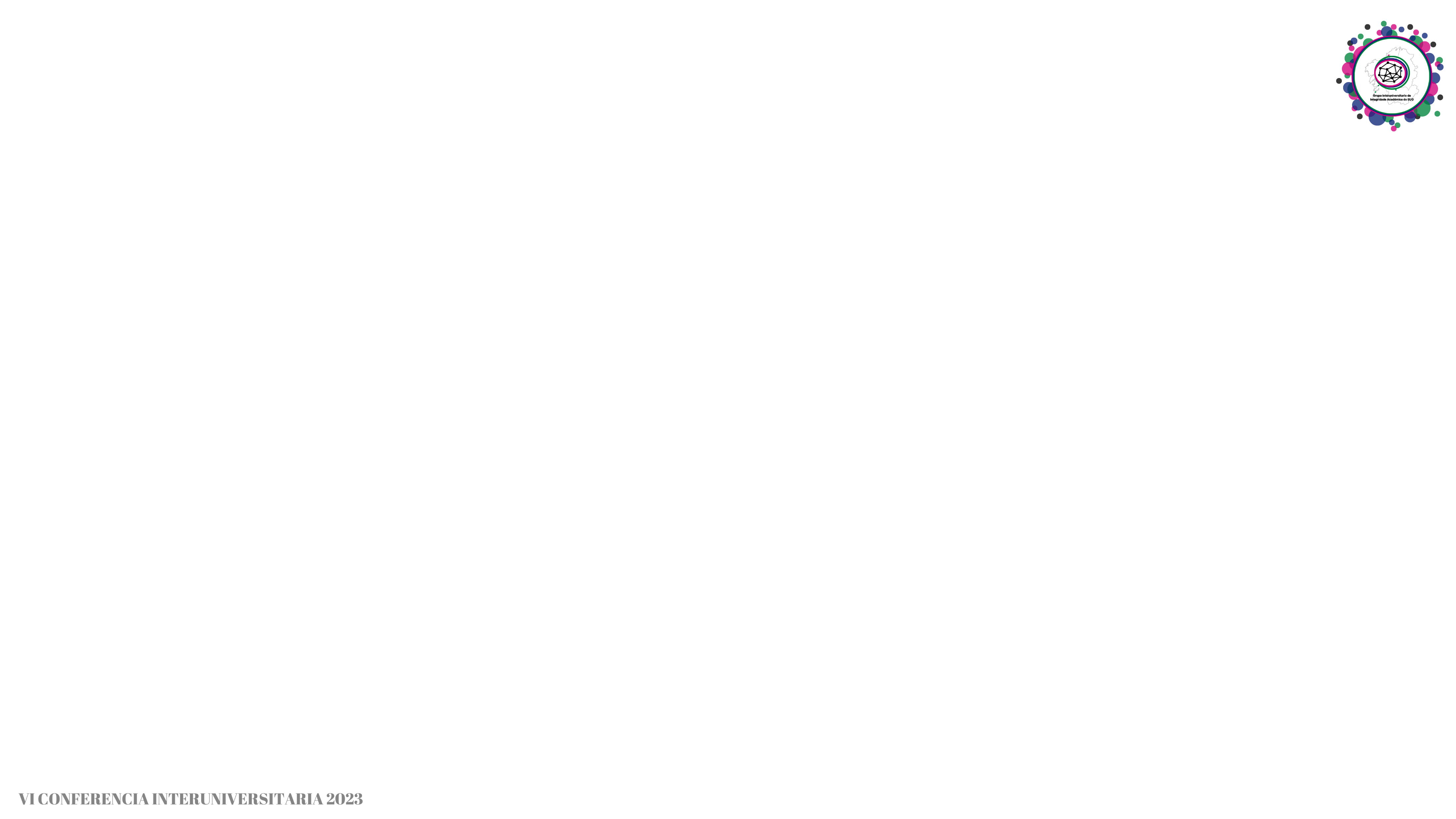 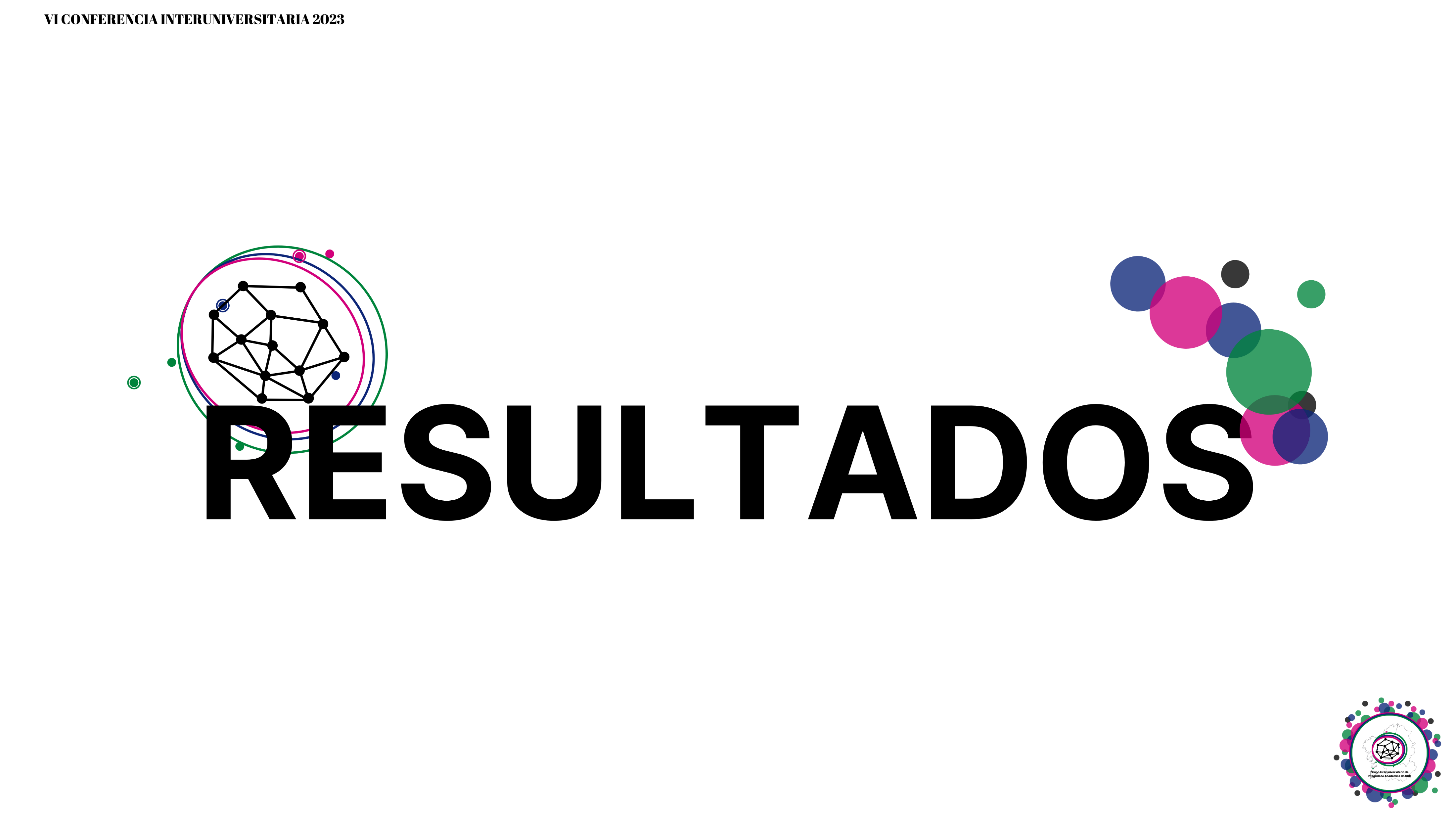 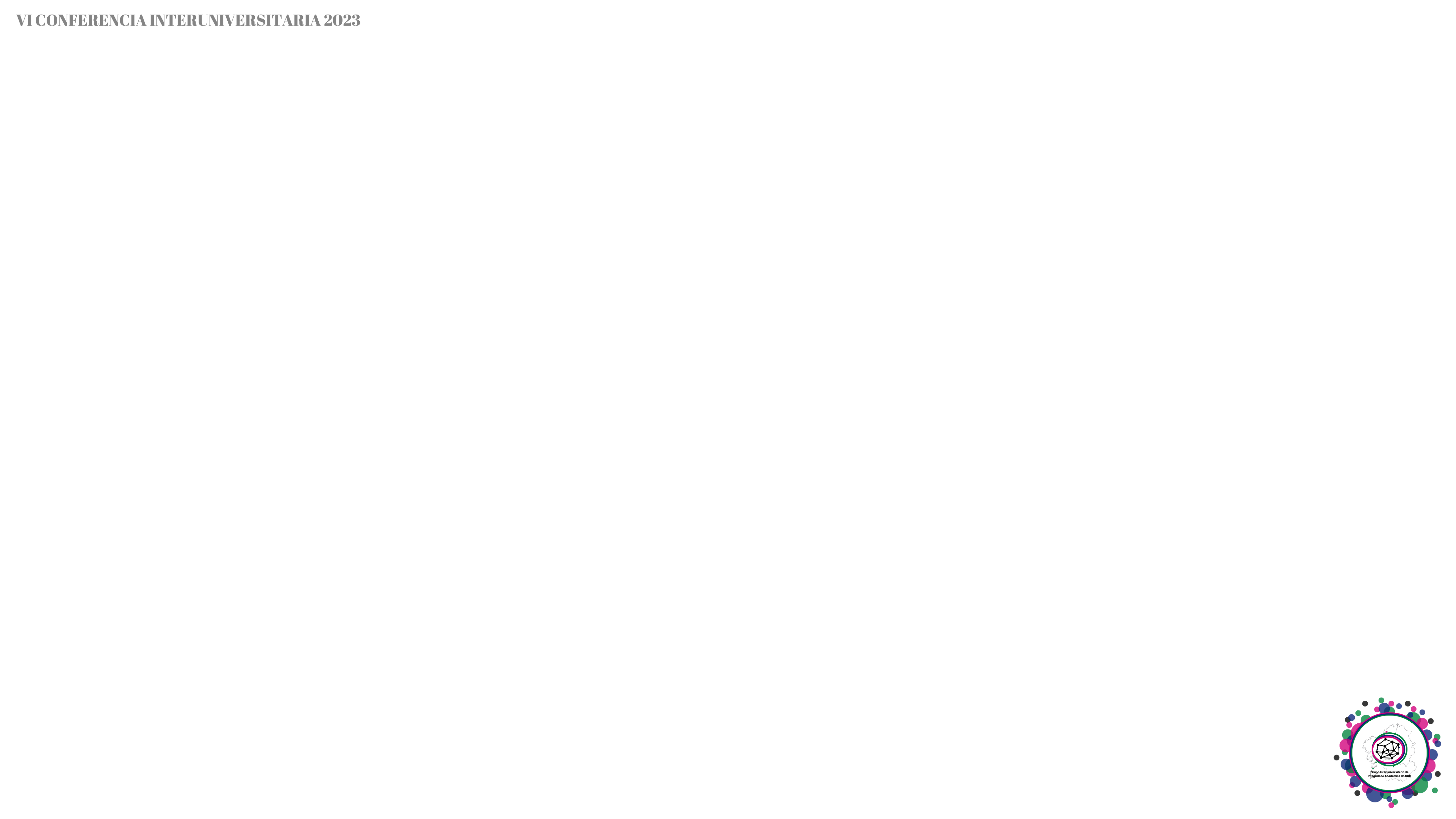 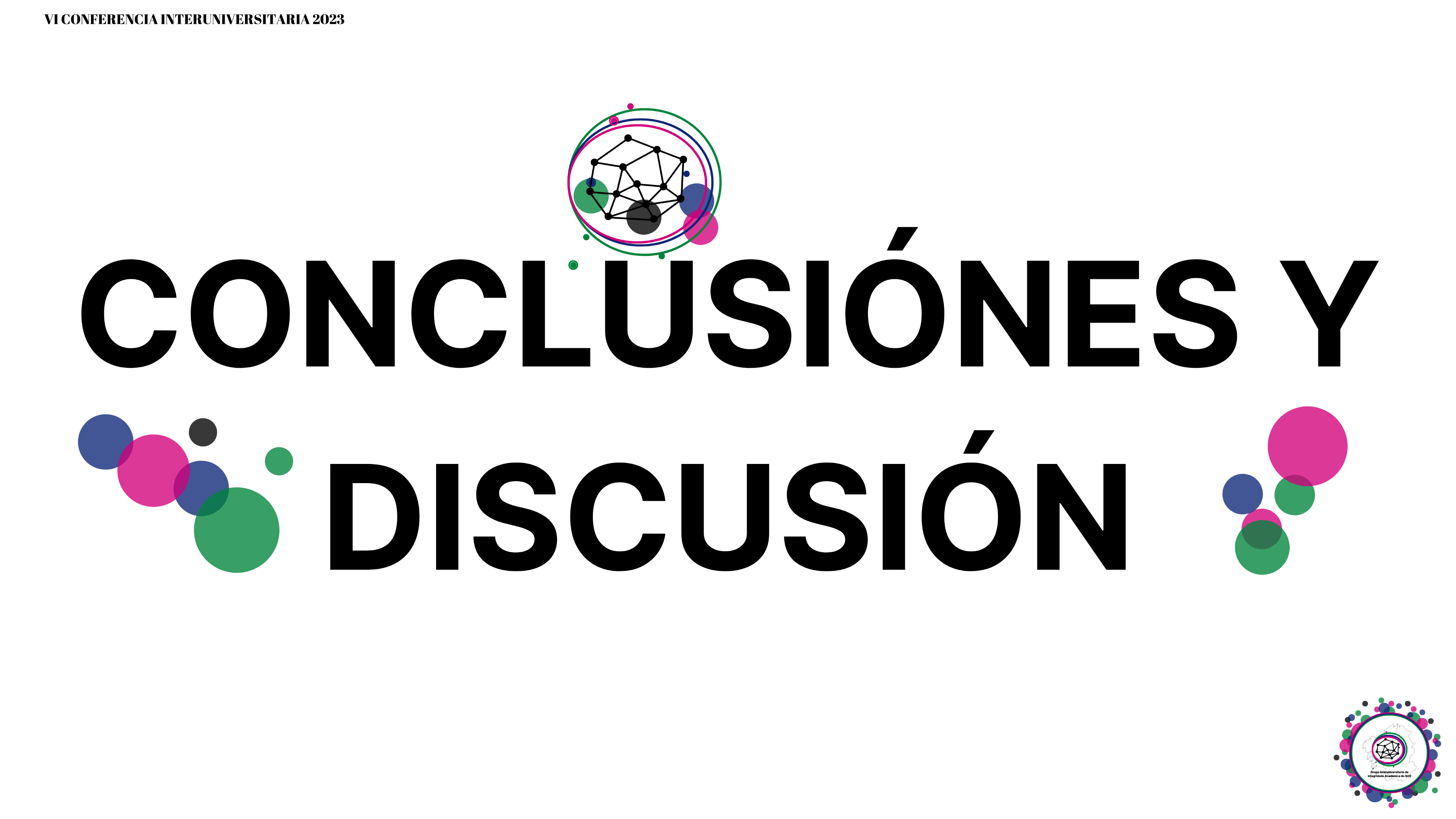 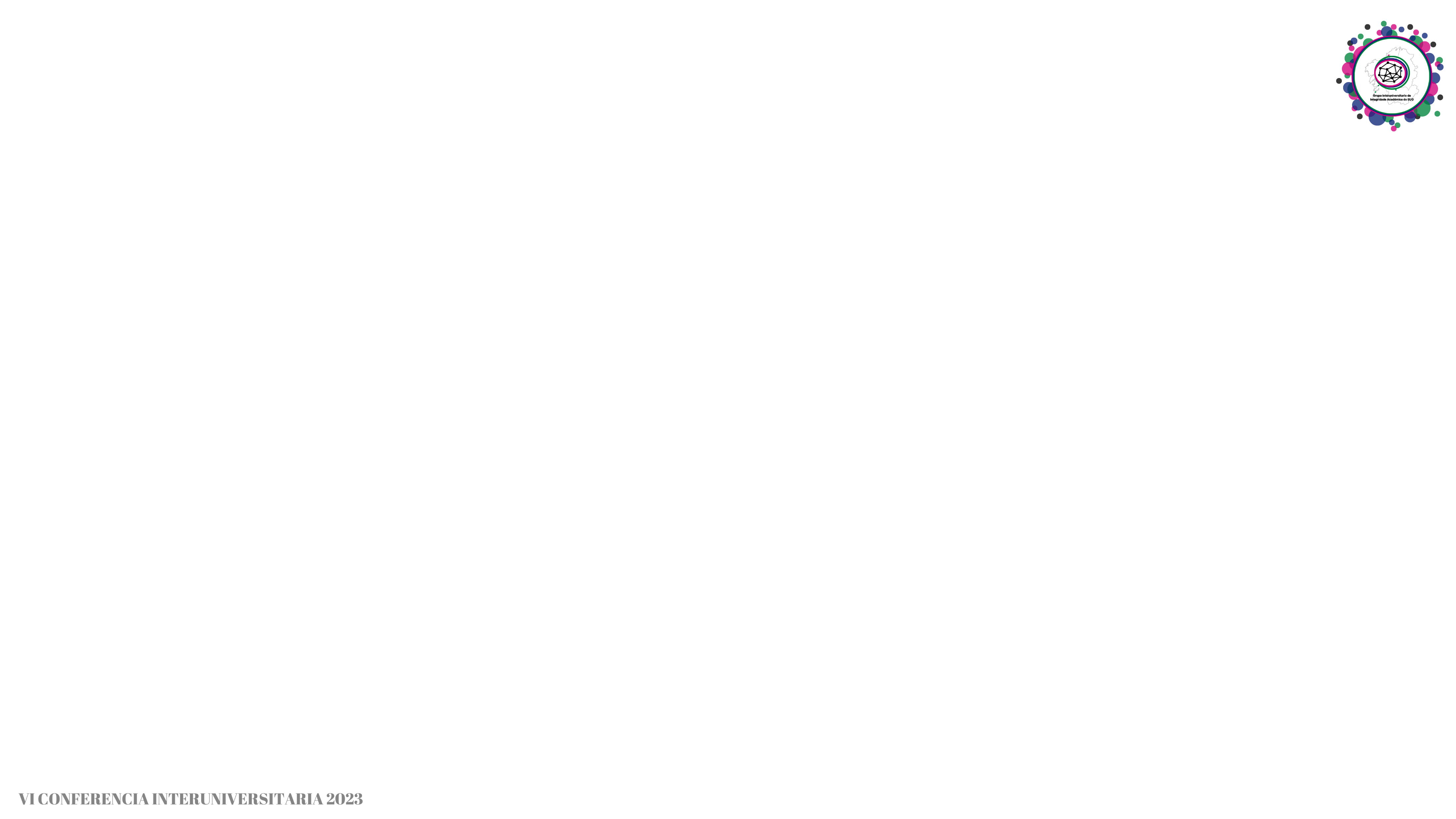 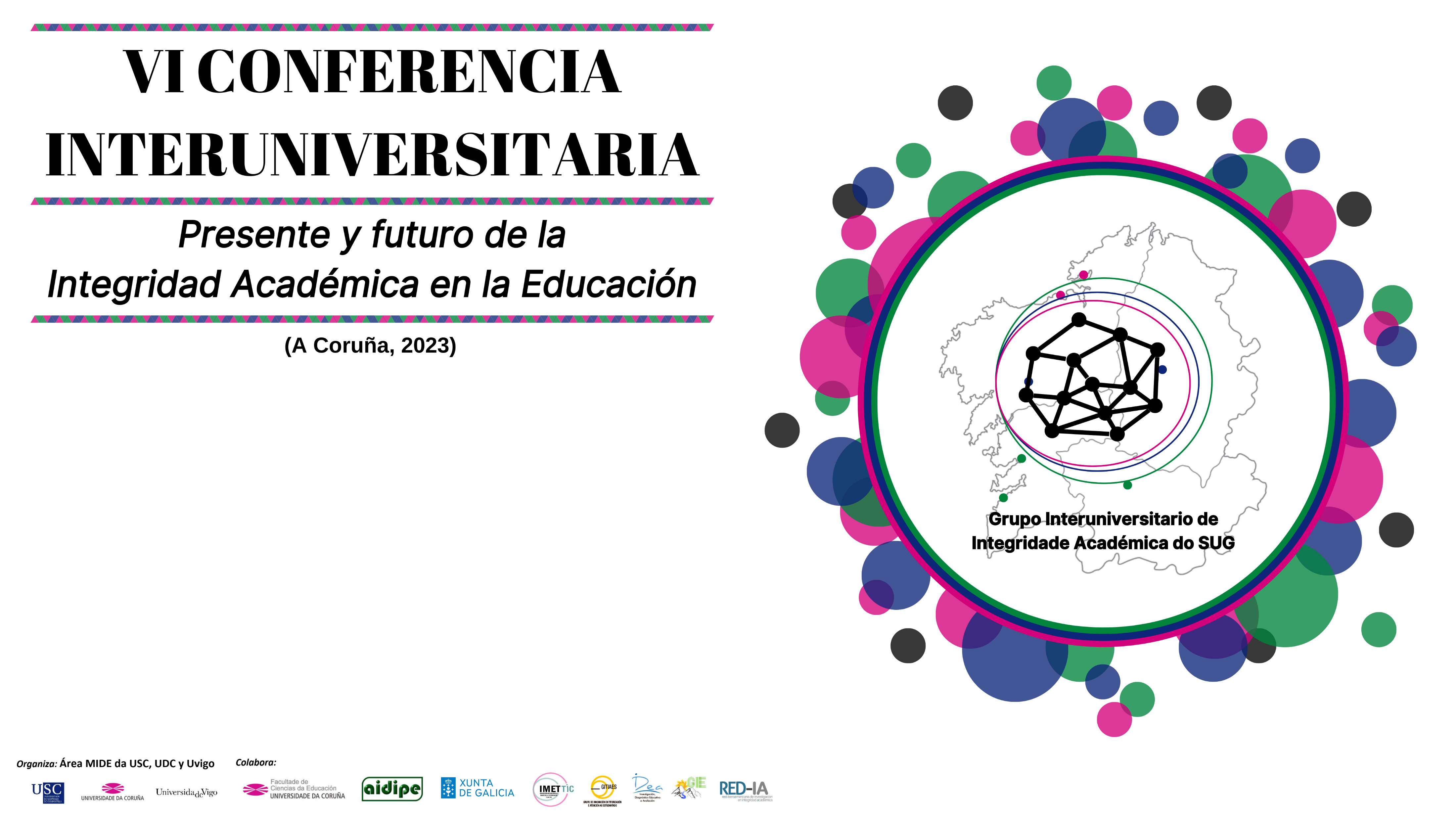 .........Título de la comunicación............
Autor(a)(es):
Institución. Ciudad y País.
Correo electrónico